OCR GCSE (9–1) in Computer Science (J277)
Memory and storage
This pack is intended for students to use once they have covered the GCSE content, either in preparation for their L1 & L2 exam, or more likely alongside year 2 of the course to improve fluency, recall and pace on GCSE topics. It could be used as lesson starters, or supplied to students for independent use.
Bell Work
What is the difference between a WAN and LAN?

How do you connect to a network?

How can you connect to a network?
1.3 Learn about transmission media and factors affecting performance of networks.
1.3 Learn about transmission media and factors affecting performance of networks.
Compare the performance of different media.
State what transmission media is.
Explain how different factors affect performance.
1.3 Networks
What is a network?
A computer network is two or more devices connected together so they can communicate
1.3 Networks
What is a stand alone device?
A stand alone device is a device that is not connected to any other devices. It stands on its own.
1.3 Networks
LANs are Local Area Networks. 

This means that they cover a small geographical area such as a house or single building.
1.3 Networks
Wide Area Networks cover large geographical areas. 

They will usually connect the smaller networks (LANs) in buildings together. These buildings might belong to the same company.
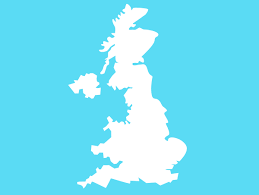 1.4 Networks
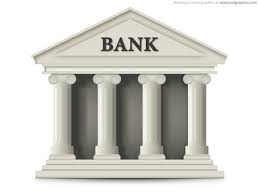 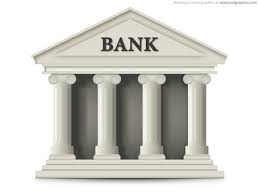 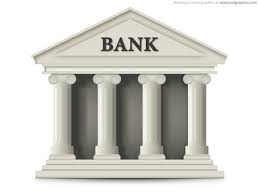 These offices could even connect to each other to share data.
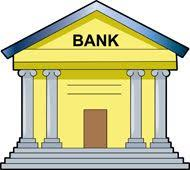 1.3 Networks
Allow work to be shared between nodes. 
Allow easy communication between users. 
Allow files to be shared easily
Allow devices to be shared (i.e. printers)
Allows easy monitoring of nodes on the network
Allows easy control of access to the network and the nodes, and improves security
Updates can be centralised
1.3 Networks
We can connect to networks in two ways. Through the use of cables or wirelessly. 

There are two types of cables that people can connect through. 

Do you know either of them?
1.3 Networks
We can connect to networks in two ways. Through the use of cables or wirelessly. 

There are two types of cables that people can connect through. 

Do you know either of them?
Copper (UTP) cables
Fibre Optic
1.3 Networks
We can connect to networks in two ways. Through the use of cables or wirelessly. 

There are two types of cables that people can connect through. 

Do you know either of them?
Copper (UTP) cables
Fibre Optic
Which one is faster?
1.3 Networks
We can connect to networks in two ways. Through the use of cables or wirelessly. 

There are two types of cables that people can connect through. 

Do you know either of them?
Copper (UTP) cables
Fibre Optic
Why is it faster?
1.3 Networks
We can connect to networks in two ways. Through the use of cables or wirelessly. 

There are two types of cables that people can connect through. 

Do you know either of them?
Copper (UTP) cables
Fibre Optic
Which one is cheaper?
1.3 Networks
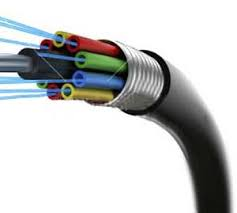 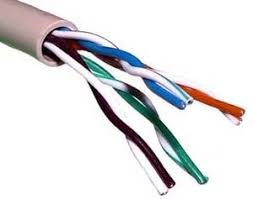 1.3 Networks
What affects the performance of a network speed?

Why will this affect the performance?
1.3 Networks
What affects the performance of a network speed?

Why will this affect the performance?
Bandwidth / Users / Transmission Media / Error Rate / Latency
1.3 Networks
The number of errors that occur when data is transferred. The higher this is, the more frequently data has to be resent before arriving safely
Bandwidth
Number of Users
The amount of data that can be sent and received successfully in a given time. Measured in Mbps
This is the delay between sending data and receiving data. This can be increased by not having sufficient hardware to direct traffic around the network correctly
Transmission Media
This is the number of people using the network at one time. The higher this is, the more traffic on the network and the more bandwidth being used, the slower the network will be
Error Rate
This is the media/hardware you choose to use on your network. The better this is, the better your network will perform
Latency
1.3 Networks
The number of errors that occur when data is transferred. The higher this is, the more frequently data has to be resent before arriving safely
Bandwidth
Number of Users
The amount of data that can be sent and received successfully in a given time. Measured in Mbps
This is the delay between sending data and receiving data. This can be increased by not having sufficient hardware to direct traffic around the network correctly
Transmission Media
This is the number of people using the network at one time. The higher this is, the more traffic on the network and the more bandwidth being used, the slower the network will be
Error Rate
This is the media/hardware you choose to use on your network. The better this is, the better your network will perform
Latency
1.3 Networks
The number of errors that occur when data is transferred. The higher this is, the more frequently data has to be resent before arriving safely
Bandwidth
Number of Users
The amount of data that can be sent and received successfully in a given time. Measured in Mbps
This is the delay between sending data and receiving data. This can be increased by not having sufficient hardware to direct traffic around the network correctly
Transmission Media
This is the number of people using the network at one time. The higher this is, the more traffic on the network and the more bandwidth being used, the slower the network will be
Error Rate
This is the media/hardware you choose to use on your network. The better this is, the better your network will perform
Latency
1.3 Networks
The number of errors that occur when data is transferred. The higher this is, the more frequently data has to be resent before arriving safely
Bandwidth
Number of Users
The amount of data that can be sent and received successfully in a given time. Measured in Mbps
This is the delay between sending data and receiving data. This can be increased by not having sufficient hardware to direct traffic around the network correctly
Transmission Media
This is the number of people using the network at one time. The higher this is, the more traffic on the network and the more bandwidth being used, the slower the network will be
Error Rate
This is the media/hardware you choose to use on your network. The better this is, the better your network will perform
Latency
1.3 Networks
The number of errors that occur when data is transferred. The higher this is, the more frequently data has to be resent before arriving safely
Bandwidth
Number of Users
The amount of data that can be sent and received successfully in a given time. Measured in Mbps
This is the delay between sending data and receiving data. This can be increased by not having sufficient hardware to direct traffic around the network correctly
Transmission Media
This is the number of people using the network at one time. The higher this is, the more traffic on the network and the more bandwidth being used, the slower the network will be
Error Rate
This is the media/hardware you choose to use on your network. The better this is, the better your network will perform
Latency
1.3 Networks
The number of errors that occur when data is transferred. The higher this is, the more frequently data has to be resent before arriving safely
Bandwidth
Number of Users
The amount of data that can be sent and received successfully in a given time. Measured in Mbps
This is the delay between sending data and receiving data. This can be increased by not having sufficient hardware to direct traffic around the network correctly
Transmission Media
This is the number of people using the network at one time. The higher this is, the more traffic on the network and the more bandwidth being used, the slower the network will be
Error Rate
This is the media/hardware you choose to use on your network. The better this is, the better your network will perform
Latency
1.3 Networks
The number of errors that occur when data is transferred. The higher this is, the more frequently data has to be resent before arriving safely
Bandwidth
Number of Users
The amount of data that can be sent and received successfully in a given time. Measured in Mbps
This is the delay between sending data and receiving data. This can be increased by not having sufficient hardware to direct traffic around the network correctly
Transmission Media
This is the number of people using the network at one time. The higher this is, the more traffic on the network and the more bandwidth being used, the slower the network will be
Error Rate
This is the media/hardware you choose to use on your network. The better this is, the better your network will perform
Latency
1.3 Networks
Explain the difference between fibre optic cabling and UTP (copper) cabling when connecting to a network.
1.3 Networks
Explain the difference between fibre optic cabling and UTP (copper) cabling when connecting to a network.
Faster / Cheaper
1.3 Networks
State how bandwidth can affect the performance of a network.
1.3 Networks
State how bandwidth can affect the performance of a network.
Data / Sent
1.3 Networks
Discuss how the number of users on a network can affect the performance.
1.3 Networks
Discuss how the number of users on a network can affect the performance.
Bandwidth / Traffic